ВЕБИНАР РОССИЙСКОГО ТРЕНИНГОВОГО ЦЕНТРА
Института образования НИУ ВШЭ
23 сентября 2015 года
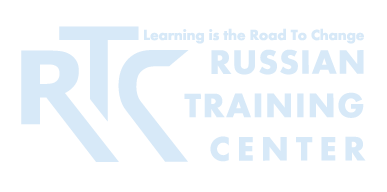 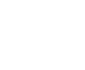 Добро пожаловать на вебинар
Международное исследование TALIS: есть ли в России проблемы в системе профессионального развития и оценки качества работы учителей?
Ведущий:
Болотов Виктор Александрович
Научный руководитель Центра мониторинга качества образования 
Института образования НИУ ВШЭ, академик РАО, д.п.н.
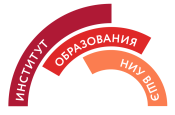 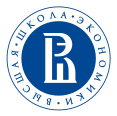 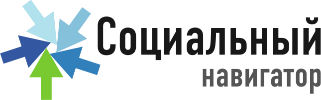 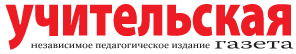 СЕГОДНЯ С ВАМИ
Докладчик:
Пинская Марина Александровна, ведущий научный сотрудник Центра социально-экономического развития школы Инобра НИУ ВШЭ, к.п.н.

Дискуссант:
Груздев Михаил Вадимович, заместитель директора Департамента образования Ярославской области, д.п.н.

Ведущий:
Болотов Виктор Александрович, научный руководитель Центра мониторинга качества образования Инобра НИУ ВШЭ, академик РАО, д.п.н.
Запись и презентации
Все материалы вебинара, включая его видеозапись, будут доступны на сайте Российского тренингового центра, нашем канале на YouTube и +странице в социальной сети Google+;
Ссылка на них придет в течении следующих суток на адрес почты, которую  вы указали при регистрации.
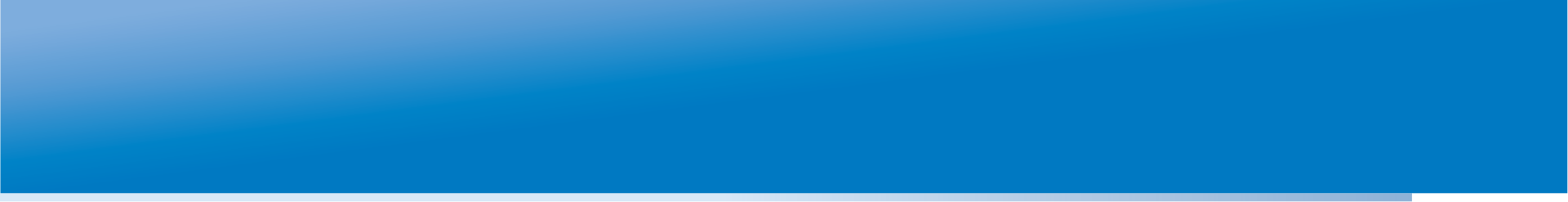 ИНФОРМАЦИОННЫЕ ПАРТНЁРЫ
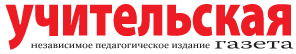 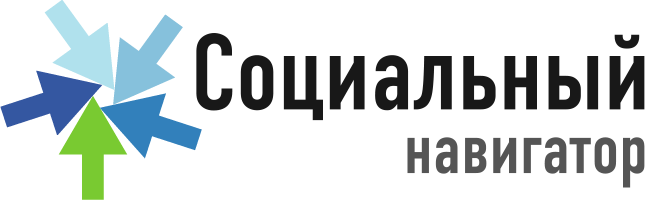 Нововведения РТЦ
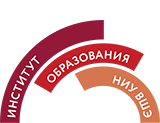 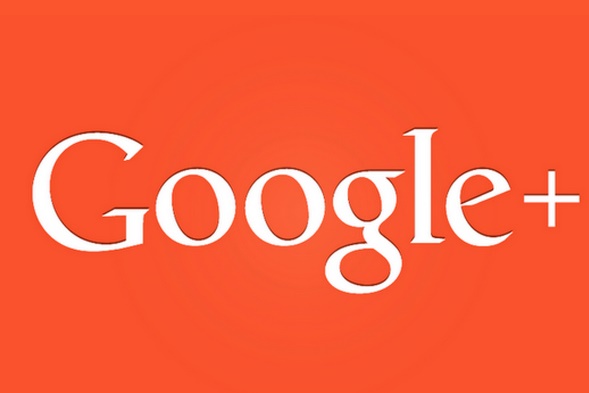 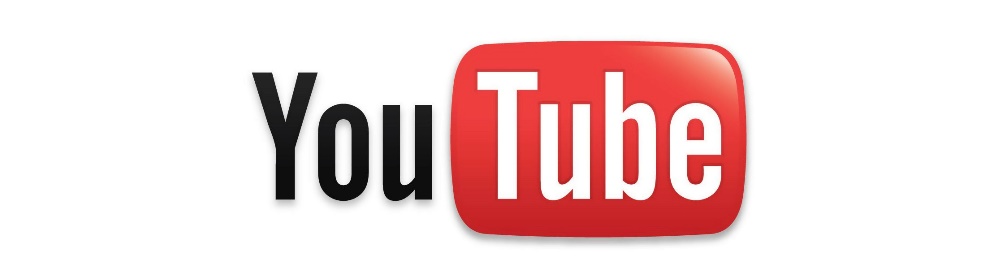 СТАТИСТИКА УЧАСТНИКОВ ВЕБИНАРА
По состоянию на 22.09.2015 на вебинар зарегистрировались  
участники из 282 различных организаций из 48 регионов Российской Федерации и  5 стран: Приднестровская Молдавская Республика,  Республика Армения, Республика Беларусь, Республика Казахстан, Республика Кыргызстан.

Организации
Органы управления образованием различных уровней   –   22
Центры оценки качества образования различных уровней –  12
Институты повышения квалификации/развития образования   –   46
Образовательные организации высшего образования – 29 
Общеобразовательные организации (школы) –  120
Профессиональные ОО, ОДОД, ДОО, СМИ, бизнес и другие организации – 53
СТАТИСТИКА УЧАСТНИКОВ ВЕБИНАРА
НЕКОТОРЫЕ ОРГАНИЗАЦИОННЫЕ ВОПРОСЫ
Вопросы докладчикам можно задавать по ходу вебинара во вкладке ВОПРОСЫ
Вопросы по качеству трансляции и другие вопросы просьба задавать во вкладке ОБЩИЙ ЧАТ
Просьба ко всем, кто участвует в вебинаре коллективно (несколько человек в одной аудитории), указать число участников в закладке ОБЩИЙ ЧАТ
ПРЕДСТОЯЩИЕ МЕРОПРИЯТИЯ РТЦ
14 октября
«Результаты международного исследования ICILS-2013»

21 октября
«Современные проблемы социализации детей и подростков. Место взрослого»
СПАСИБО ЗА ВНИМАНИЕ!
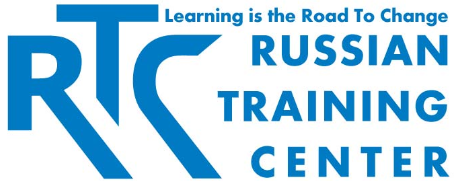 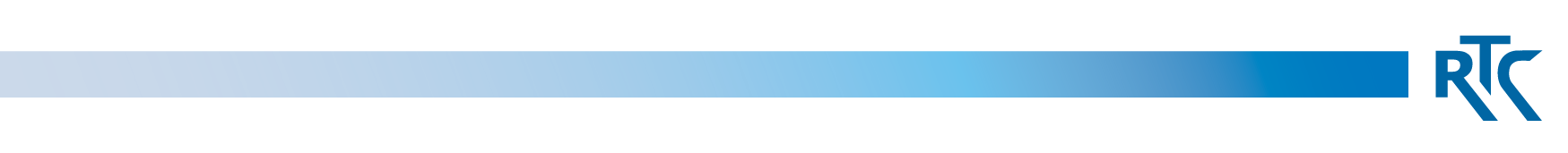 info@rtc-edu.ru
www.rtc-edu.ru